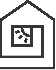 ZESPÓŁ PORADNI NR 1
Specjalistyczna Poradnia Zawodowa w Lublinie
20-143 Lublin, ul. Magnoliowa 8, tel./fax (81) 747 35 26, 509 731 851
    www.zp1.lublin.eu; e-mail: poradnia@zp1.lublin.eu
RODZIC 
pierwszym doradcąw  wyborze drogi zawodowej
Partnerami rozmów młodych ludzi na temat ich 
przyszłego zawodu i pracy są: 

rodzice /opiekunowie (86,9%)
koledzy (70,3%)
rodzeństwo (42,5%)
członkowie dalszej rodziny (32,6%)
doradcy zawodowi /psycholodzy (16,5%)
nauczyciele (14,9%)


 Opracowanie własne: ASM- Centrum Badań i Analiz Rynku Sp. z o.o.
Czynniki tworzące wyjątkowość roli rodzica

Rodzice dobrze znają dziecko, jego rozwój, pasje,  zainteresowania.

Obserwują dziecko w sytuacjach, w których mogą mieć okazję zauważyć predyspozycje (specjalne umiejętności, wyjątkowe zainteresowania).

Dostrzegają dominujące obszary rozwoju (np. uzdolnienia 	przestrzenne, matematyczne, społeczne, plastyczne, 	techniczne, kulinarne etc.).
		
Znają stan zdrowia dziecka.
„Tydzień zawodów 
        – czas na strzał w 10”

         
           22-26 marca 2021

    Akcja organizowana przez Kuratorium Oświaty w Lublinie
Najczęstsze pytania
1. Jakie profile są w Liceum Ogólnokształcącym?
2. W jakich szkołach są profile klas np. mundurowa,  ratownicza,
sportowa, aktorska? 
3. Różnice pomiędzy szkołami zawodowymi –   
Technikum i Branżową Szkołą I stopnia?
4. Jakie kwalifikacje będzie posiadał uczeń po technikum?
5. Dostosowanie zawodu do dysfunkcji i problemów zdrowotnych
(uczeń przewlekle chory, uczeń z orzeczeniem )
Najczęstsze pytania
6. Jaka jest ścieżka kształcenia w kierunku np.
aktorstwa, sportowca.
7. Dylematy - wybrać liceum czy technikum?
8. Czynności zawodowe np. programisty. Czym 
on się zajmuje?
9. Jak wygląda przeliczanie punktów podczas rekrutacji? 
Jak wygląda rekrutacja?
Najczęstsze pytania
10. Co wybrać kiedy dziecko interesują konkretne przedmioty? 
Jaką szkołę, jaki profil wybrać? 
11. Gdzie szukać doradcy zawodowego?
12. Co zrobić kiedy dziecko jest dobre ze wszystkich
przedmiotów?
13. Jak ukierunkować dziecko podczas wybierania 
szkoły? Na co zwrócić uwagę?
5.02.19
Uczeń podejmie decyzję łatwiej, 
jeśli rozpocznie od:
1. poznania siebie
2. poznania zawodów, zdobycia informacji o rynku pracy
3. poznania ścieżek edukacyjnych
1. Poznać siebie
zainteresowania
   uzdolnienia – realne możliwości 
   umiejętności
   osobowość
   temperament
   wartości
   stan zdrowia
ZAINTERESOWANIA:
Jakie są jego zainteresowania? 
 Co lubi robić?
 Jakiego typu zadania motywują go do działania?
 Jak spędza czas wolny?
 Jakie ma hobby?
UZDOLNIENIA
Jakie są jego uzdolnienia? 
W jakiej dziedzinie osiąga sukcesy?
Czego uczy się najłatwiej?
W jakich działaniach jest lepszy od innych?
UMIEJĘTNOŚCI:
Jakie umiejętności posiada?
Co lubi i umie robić?
Jaka jest jego znajomość języków obcych? 
Czy posiada zaświadczenia, certyfikaty potwierdzające  umiejętności, jakie? 
Jaka jest praktyczna znajomość obsługi komputera?
Czy jest gotowy na zmiany, elastyczny?
Czy uwzględnia konieczność ustawicznego kształcenia?
OSOBOWOŚĆ
Czy umie radzić sobie ze stresem? 
 Czy dobrze czuje się pracując w grupie?
 Czy łatwo nawiązuje kontakty?
 Czy jest otwarty na świat i nowe doświadczenia?
 Jak reaguje na zmiany?
 Czy lubi pomagać innym?
 Jakie są jego cechy charakteru? Czy jest obowiązkowy, wytrwały?
WARTOŚCI:
Co jest dla niego najważniejsze? 
 Jakimi zasadami kieruje się w swoim postępowaniu?
 Co najbardziej ceni?
 Jak coś robi?
 Po co to robi?
 Dlaczego to robi?
STAN ZDROWIA
Ogólny stan zdrowia
Przewlekłe choroby
Przeciwwskazania zdrowotne
2. Poznać zawody i ich charakterystykę



 Opis zawodu
 Charakter i środowisko pracy
 Czynności zawodowe
 Zawody przyszłości
2. Rynek pracy
Zapotrzebowanie rynku pracy
 Zawody przyszłości
 Kompetencje niezbędne na rynku pracy
5.02.19
3. Ścieżki edukacyjno - zawodowe
Liceum Ogólnokształcące
 Technikum
 Branżowa Szkoła I stopnia
5.02.19
Specjalistyczna Poradnia Zawodowa
Konsultacje i porady indywidualne dotyczące 
      planowania ścieżki edukacyjno -  zawodowej
Informacje na temat systemu kształcenia i zasad     rekrutacji
Badania psychologiczne predyspozycji zawodowych
Warto skorzystać z pomocy doradców zawodowych
Specjalistyczna Poradnia Zawodowa
Lublin, ul. Magnoliowa 8
tel.: 081- 747-35-26
509-731-851
www.zp1.lublin.eu


Dziękuję za uwagę
Jagoda Chwiejczak